FACULTAD DE CIENCIAS EMPRESARIALESESCUELA ACADÉMICO PROFESIONAL DE ADMINISTRACION
Gestión de 
Proyectos de Inversión
II Unidad
25/05/2015
Ing. Juan Alberto Paucar Rupay
ESTUDIO ORGANIZACIONAL Y LEGAL
Principios 
Reglas
Normas 
Funciones Organigramas
Futuro 
Funcionamiento.
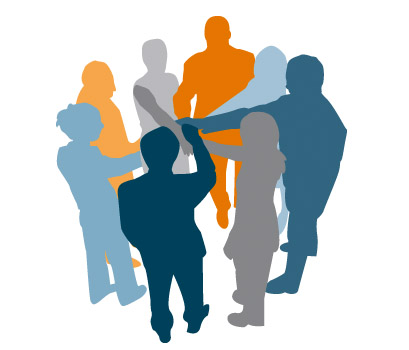 FACTIBILIDAD ORGANIZACIONAL
Determina si existe una estructura funcional y/o divisional de tipo formal o informal que apoyen y faciliten las relaciones entre personal, sean empleados o gerentes, de tal manera que provoquen un mejor aprovechamiento de los recursos especializados y una mayor eficiencia y coordinación entre los que diseñan, procesan, producen y comercializan los productos o servicios.
El planeamiento estratégico y su relación con los proyectos
El proyecto, se basa en un largo plazo que asigna capital y recursos para la producción de bienes y servicios.Se recomienda tomar en cuenta los aspectos estratégicos generales institucionales, además de la misión y de la visión, será importante declarar la política, la filosofía y hasta los objetivos estratégicos de la institución.
…. El planeamiento estratégico y su relación con los proyectos
Si bien el esquema estratégico no es obligatorio en un proyecto,  en la parte administrativa se deben formular políticas claras, sobre todo aquellas que tengan implicancias en el planeamiento financiero del proyecto:Por Ejemplo:Ventas: Al crédito (plazo o plazos) y/o al contado. Precios diferenciados, descuentos.Compras: Condiciones de pago (crédito o contado), proveedores  (pocos o muchos, calidad)Inventarios: Constantes, proporcionales a las ventas, etc.Personal. Aumento futuro de sueldos y salarios, selección de personal.
La Administración antes de la puesta en marcha
La etapa preoperativa implica consumo de materiales (limpieza o de economato si es una empresa de servicios), si hubiese materiales relacionados con el mercadeo, como artículos de merchandising, deberían ser cuantificados en unidades.
La Administración antes de la puesta en marcha
Los requerimientos pre operativos más importantes, son:a. Reclutamiento de personal,b. Promoción, publicidad y marketing del negocio.c. Asesoría contable y legal.d. Trámites para los requerimientos legales.e. Pago de planillas de las personas que trabajaran antes de la puesta en marcha.f. Alquiler de local antes de la puesta en marcha.g. Gastos pre operativos de funcionamiento de la empresa: servicios básicos, útiles de oficina, telefonía móvil, etc.
La Organización  de la empresa proyectada.
ORGANIZACIÓN
Es un sistema social diseñado para lograr metas y objetivos por medio de los recursos humanos o de la gestión del talento humano y de otro tipo.
 
	Establece las líneas de autoridad y responsabilidad diseñadas en el organigrama.
La Organización  de la empresa proyectada.
Factibilidad organizativa (fortalezas y debilidades)
La factibilidad organizativa se refiere a las condiciones grupales y administrativas que indican la capacidad para proponerse y obtener resultados en común. Indicadores para valorar la factibilidad organizativa.
La Organización  de la empresa proyectada.
Contenido del estudio organizacional
Bases para definir la estructura organizacional.
Estructura organizacional-Organigrama funcional de la empresa.
Definición de puestos de trabajo
Tabla de sueldos y salarios
Costo de la organización
Manual de políticas de la empresa
Reglamento interno
La Organización  de la empresa proyectada.
Bases para definir la estructura organizacional.
Estructura Organizacional
La Organización  de la empresa proyectada.
A. División funcional.- La división funcional sucede cuando se establece una estructura basada en la especialización por conjuntos de tareas relacionadas entre sí o por distintos procesos dentro de cada nivel. Esta división se realizará  según las diferentes áreas funcionales.
La Organización  de la empresa proyectada.
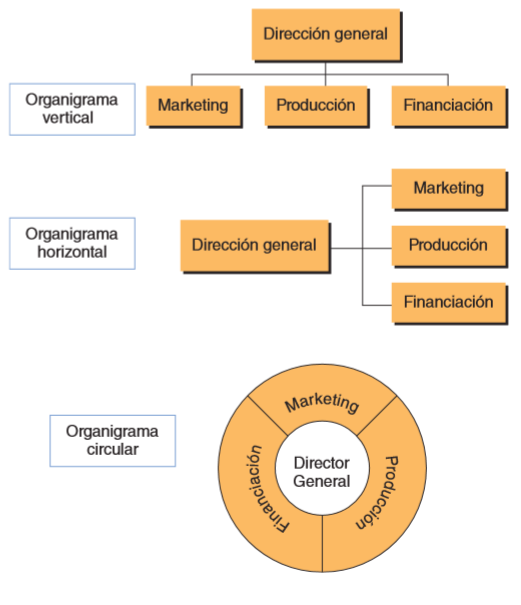 La Organización  de la empresa proyectada.
B. División por productos: Si las divisiones se hacen de acuerdo con las particularidades de fabricación y comercialización delos productos, los sectores industriales o los proyectos, se está llevando a cabo una división por productos.
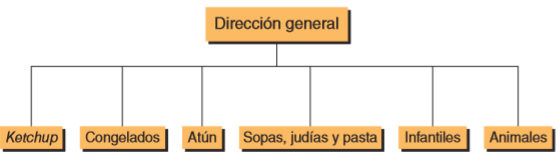 La Organización  de la empresa proyectada.
C. División por mercados: Cuando el criterio de especialización que prevalece depende de los diferentes tipos de mercado en los que la empresa actúa, se trata de una división por mercados. La tipología puede ser amplia y surge de la necesidad de segmentación del mercado. Esta división puede hacerse según distintos criterios: tipos de clientes (consumo y organizacional); canales de distribución (mayoristas, minoristas y grandes superficies), o zonas geográficas (países, regiones, etc.), siendo esta última forma la más frecuente.
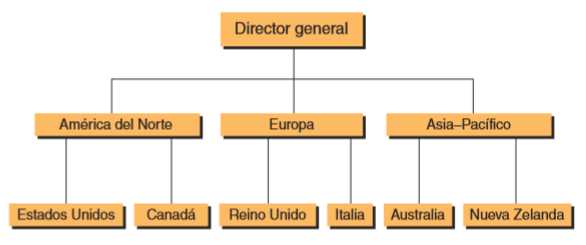 La Organización  de la empresa proyectada.
D. División mixta: Al estructurar los distintos departamentos mediante algunos de los criterios anteriormente citados, y aplicándolos a la vez (funcionalmente, por productos y por mercados), se está fijando una división mixta. Determinadas situaciones pueden requerir este tipo de planteamiento.
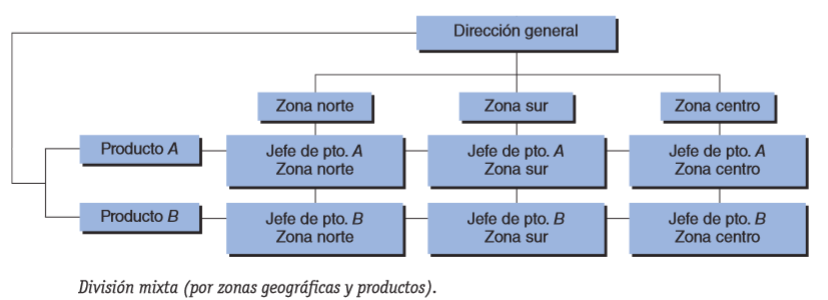 La Organización  de la empresa proyectada.
E. Las Unidades Estratégicas de Negocio (UEN): Es posible establecer en el nivel más alto de la empresa unas unidades que se gestionarán de forma individualizada, con su propia estrategia y medios, como si se tratase de negocios distintos, llamadas Unidades Estratégicas de Negocio (UEN). Estas unidades se plantean en empresas que se dirigen a diferentes clientes, y satisfacen diversas necesidades y/o utilizan tecnologías que no tienen nada en común.
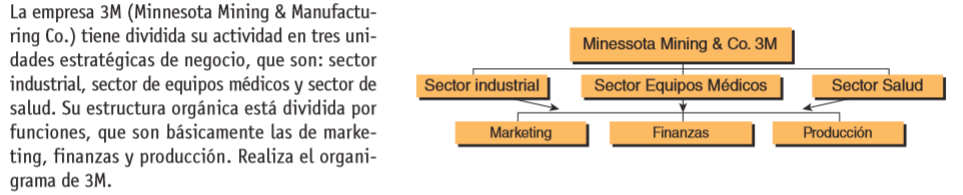 Definir los puestos de trabajo
En toda organización coexisten dos estructuras que deben ser ajustadas, la estructura de procesos (lo que se hace) y la estructura de las personas que ejecutan los procesos (quien lo hace). La definición de cada puesto de trabajo es el anexo de unión entre estas dos estructuras. 

En función de aquello hay que hacer, debemos determinar qué competencia profesional es exigible a la persona que ocupe el puesto de trabajo.
Elementos del diseño de los puestos de trabajo
Procesos de Administración de recursos Humanos
Costo de la organización
Son los costos administrativos y están relacionados con:
Los costos de personal directivo, administrativo y de servicios, 
Las depreciaciones, 
Los servicios públicos, 
Los arriendos, 
Gastos de mantenimiento, 
Seguro, prestaciones, entre otros.
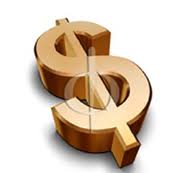 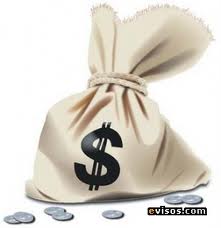 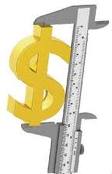 Reglamento interno
Es el instrumento por medio del cual el empleador regula las obligaciones y prohibiciones a que deben sujetarse los trabajadores, en relación con sus labores, permanencia y vida en la empresa.
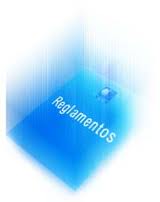 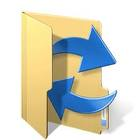 Importancia del estudio Organizacional
Componente administrativo

1. Las unidades organizativas.
2. El talento humano
3. Los recursos materiales y financieros 
4.  Los planes de trabajo
Puestos y perfiles requeridos
En este apartado se especificarán los otros puestos o categorías profesionales que son necesarios para el correcto desarrollo y funcionamiento de la empresa durante los primeros años.  Así pues, hay que presentar en este epígrafe las funciones y responsabilidades que tendrán, así como el perfil, cualidades y experiencia requeridas.
La descripción de los puestos de trabajo:
Denotará el grado de madurez del proyecto 
Determinará al detalle las necesidades laborales a cubrir.
Eliminará repeticiones funcionales entre diferentes personas.
Estará correlacionado con el Plan de Empresa en su conjunto.
Puestos y perfiles requeridos: ejemplos
NECESIDADES DE RECURSOS HUMANOS
En este apartado se:
Establecerán as necesidades de personal en cada uno de los puestos identificados.
 Proyectarán las expectativas de crecimiento de la plantilla a lo largo del horizonte temporal objeto de planificación
Incluirá el coste de personal que engloba las retribuciones (fijas y variables) así como otras cargas obligatorias impuestas por disposición legal.
NECESIDADES DE RECURSOS HUMANOS: ejemplo
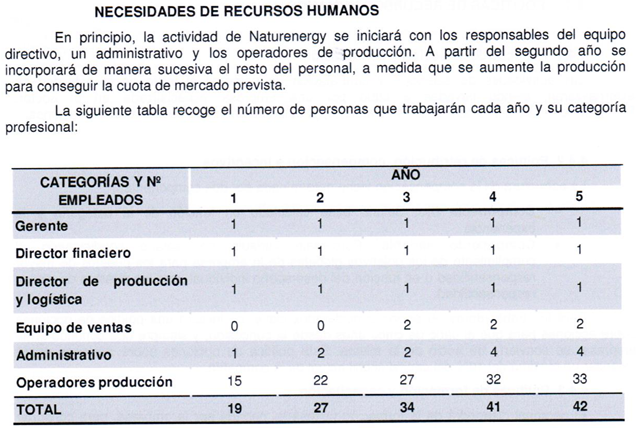 NECESIDADES DE RECURSOS HUMANOS: ejemplo
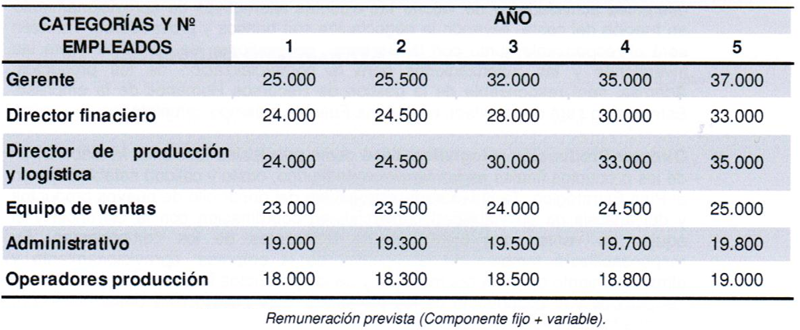 Políticas DE RECURSOS HUMANOS
La puesta en marcha de la empresa requerirá la aplicación de un conjunto de políticas de recursos humanos que, por un lado, faciliten el alcance de los objetivos globales del negocio, y por otro, contribuyan a la satisfacción de las personas que ocupan esos puestos.
Políticas de selección (provisión).
Políticas de retribución, compensación e incentivos (mantenimiento).
Políticas de formación y capacitación (desarrollo).
Políticas de seguimiento y control.
FACTIBILIDAD LEGAL
FACTIBILIDAD LEGAL
El estudio de viabilidad legal debe informar si la legalidad vigente permite, o más bien no impide la realización del proyecto empresarial. 

	Este estudio de viabilidad, al igual que los otros, en lo posible debe ser efectuado por expertos y el encargado de evaluar la factibilidad global del proyecto ha de seguir la orientación de los especialistas.
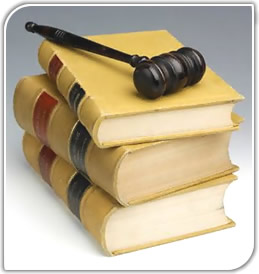 OBJETO DEL ESTUDIO
1. Viabilidad Legal.
2. Estudiar las normas y regulaciones existentes relacionadas con la naturaleza y actividad económica del proyecto.
3. Constitución y formalización de la empresa.
4. Analizar los Aspectos legales que condicionan la operatividad y el manejo económico del proyecto.
Aspectos para su definición
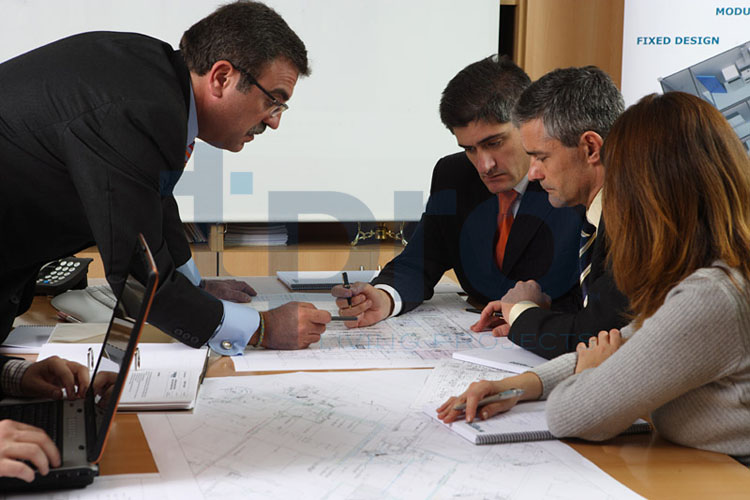 Las características del proyecto 
El volumen de operaciones. 
La magnitud de la inversión requerida. 
El número de socios.
Los aspectos legales, tributarios y laborales vigentes en la zona de ubicación del proyecto.
Elementos del Estudio Legal.
TIPOS DE SOCIEDADES.
Pluralidad mínima y máxima de asociados.
2 socios mín.
Colectiva
Sin limite
Responsab. limitada
2 socios mín.
25 soc max.
1 gestor
1comand
Comandita simple
Sin limite
1 gestor
5 coman
Sin limite
Comand por acciones
Sin limite
Anonima
5 accionis
Marco legal
Conjunto de disposiciones jurídicas vigentes que debe cumplir el proyecto en su etapa de ejecución y operación, además de las normas y principios que van a regir la organización.
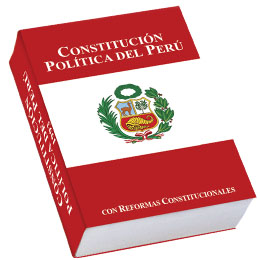 Aspectos:
De Mercado:
	Legislación sanitaria sobre los permisos para la presentación de productos alimentarios.
 	Elaboración y funcionamiento de contratos con proveedores y clientes.
	Permisos sanitarios para el transporte del producto.
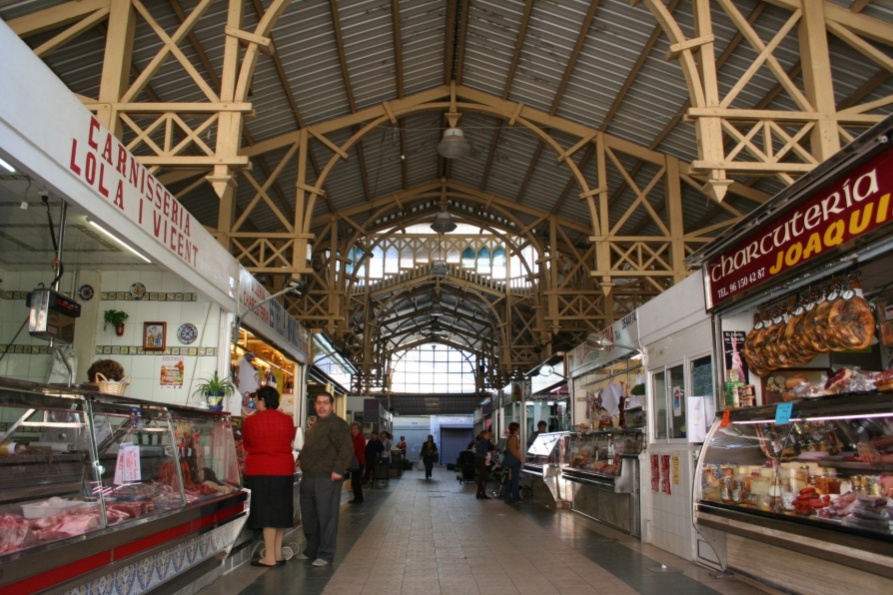 Aspectos
De Localización:
	Estudios de posesión y vigencia de los títulos de bienes.
	Litigios, prohibiciones, contaminación ambiental, uso intensivo de agua.
 	Apoyos fiscales por medio de la exención de impuestos, por la ubicación del proyecto.
	Gastos notariales, transferencias, inscripción en registro público.
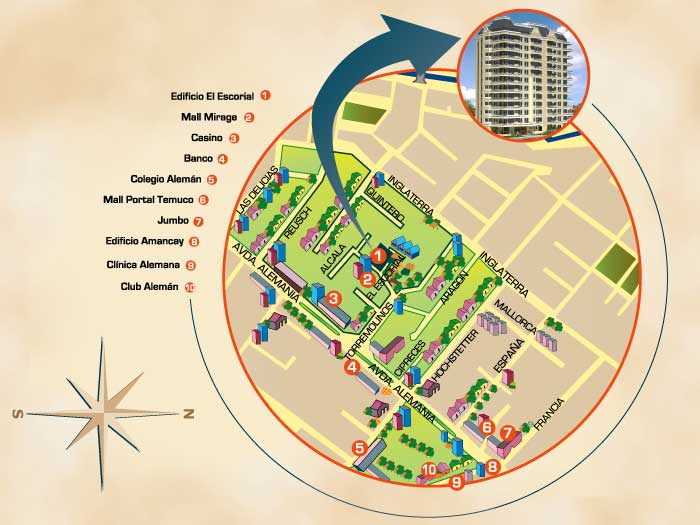 Aspectos
Del Estudio de Ingeniería:
  	Transferencia de tecnología.
 	Compra de marcas y patentes y pago de regalías.
 	Aranceles y permisos por importaciones.
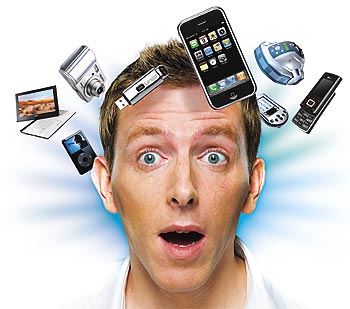 Aspectos
De la Organización y la Administración:
 	Leyes que regulan las relaciones laborales: los contratos laborales, prestaciones sociales, etc.
	Acta de constitución, personería jurídica y estatutos de constitución.
	Manual de funciones.
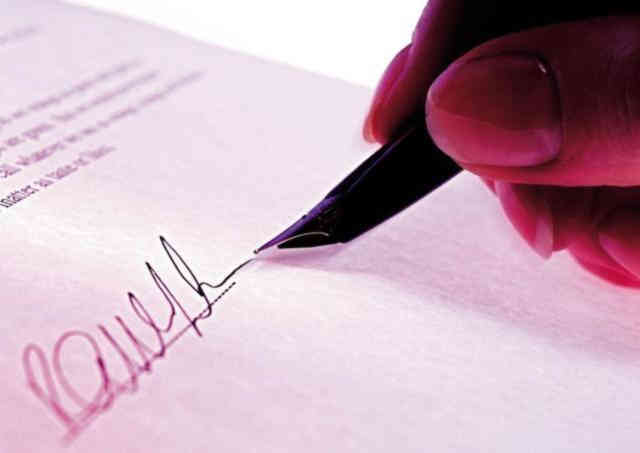 De la Organización y la Administración
Manual de procedimientos.
Reglamento interno de trabajo.
Reglamento de higiene y seguridad industrial
Aspectos
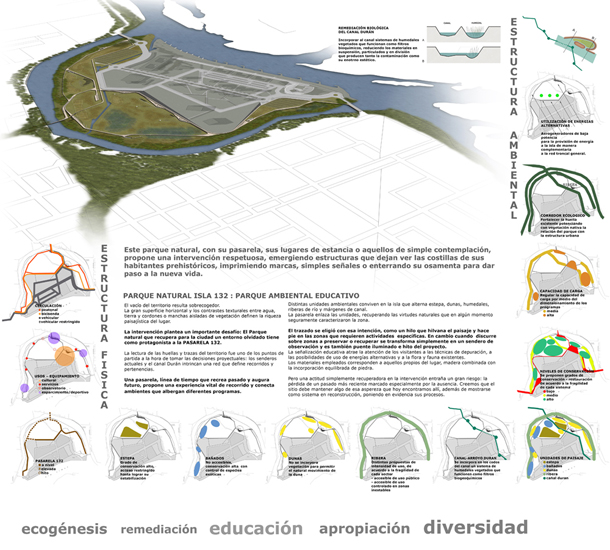 Del Estudio Ambiental:
	Normas sobre los recursos naturales renovables y no renovables para el otorgamiento de la licencia ambiental y el plan de manejo ambiental.
Aspectos
Del Estudio Financiero:
	Ley sobre el impuesto de renta y complementarios: aspectos fiscales sobre depreciación, amortización, valuación de inventarios, etc.
	Normas financieras relativas al sistema de crédito y de las obligaciones contractuales con los usuarios.
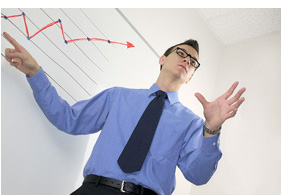 REGISTRO DE MARCA
Una marca es un signo distintivo que indica que ciertos bienes o servicios han sido producidos o proporcionados por una persona o empresa determinada. Las Marcas ayudan a los consumidores a identificar y comprar un producto o servicio que, por su carácter y calidad, indicados por su marca única, se adecua a sus necesidades.
Las marcas son susceptibles de ser protegidas mediante títulos otorgados por el Estado, específicamente el Instituto Nacional de Defensa de la Competencia y de la Propiedad Intelectual INDECOPI (Perú) y que confieren a su titular el derecho exclusivo de utilizarlos en el tráfico comercial, e impedir a terceros la utilización de estas marcas protegidas.
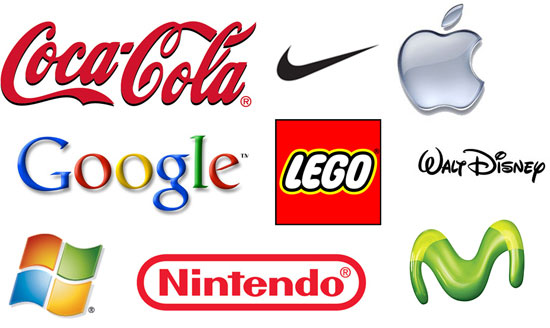 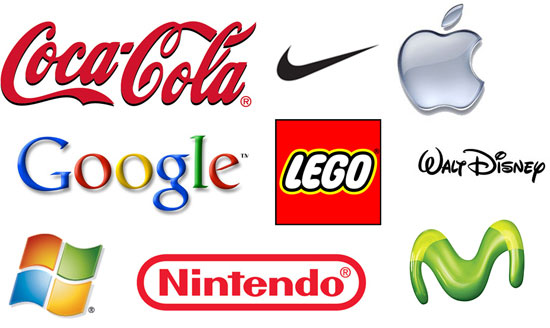 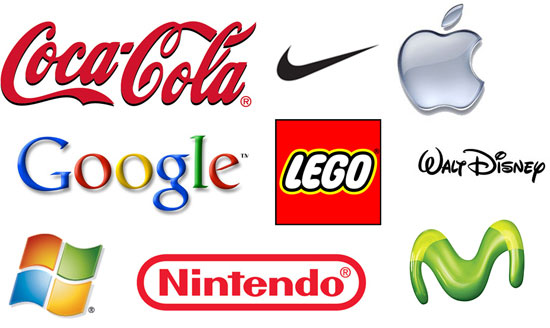 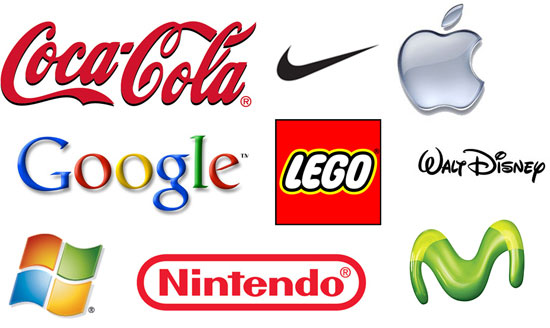 MARCA FIGURATIVA.
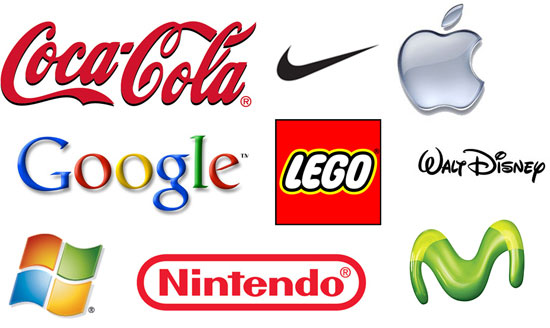 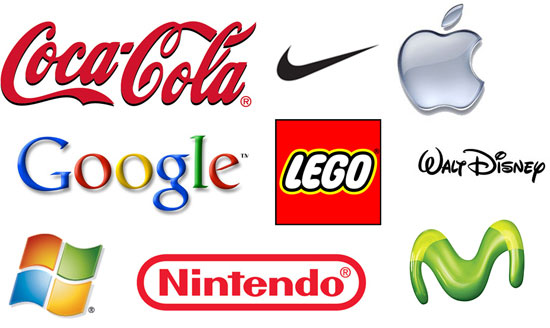 MARCA NORMATIVA.
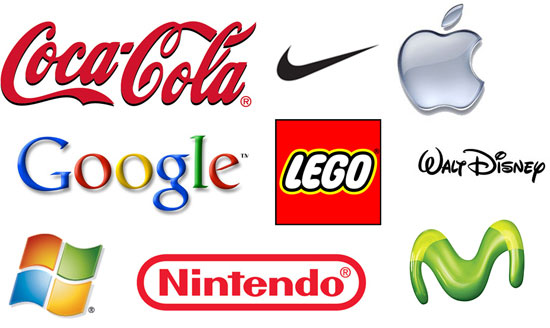 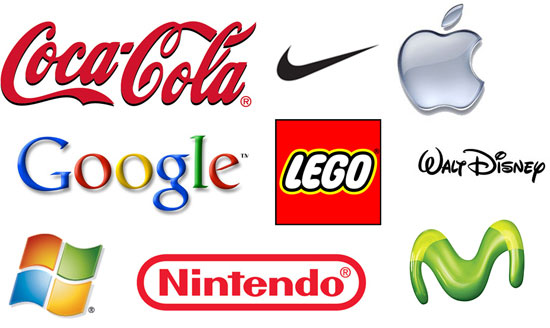 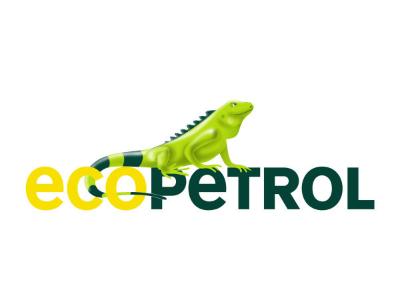 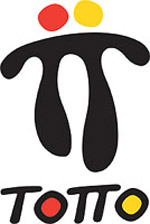 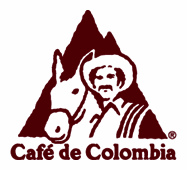 MARCA MIXTA.
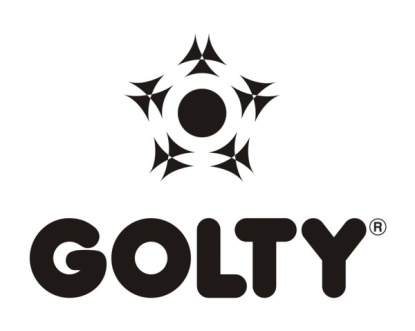 Gracias…